The Problem of Power
Rafael Marques
Definitions and Sources
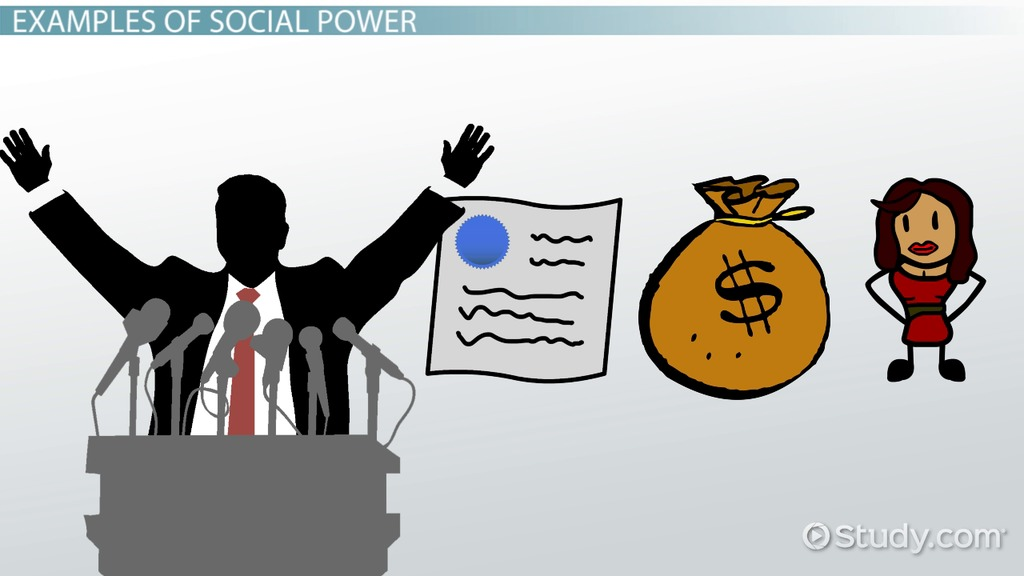 Power as a Social Phenomenon
Asymmetrical, Changeable, Reversible, and Unstable. 

A                                   B                   Moment t


B                                   A                   Moment t+1
Power as a Social Phenomenon
Non-Transitive

                            A                  B                   C



		               A                  C
Power as a Social Phenomenon
Reciprocal and Established as a Relation
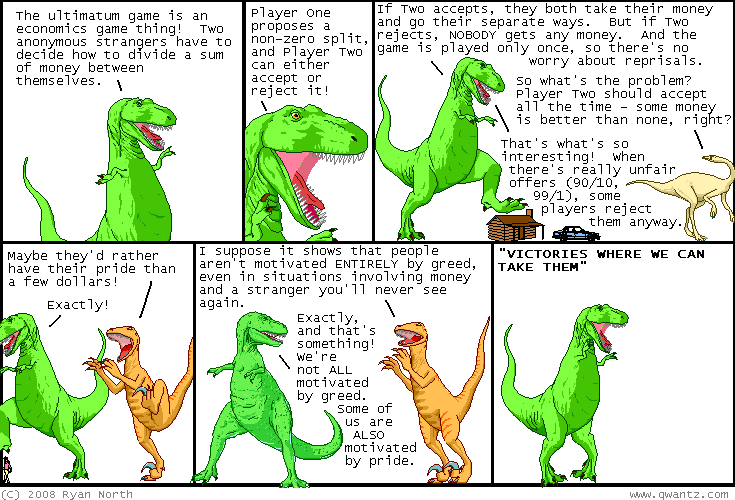 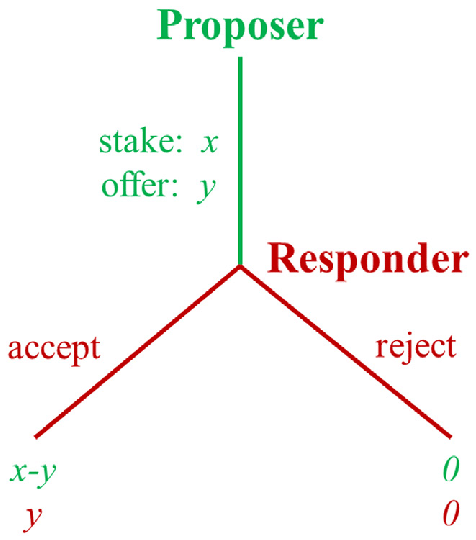 Dictator, Ultimatum, and Trust Games
Four Experimental Games
Power in Networks
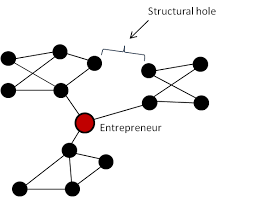 Knowing Something Central and Difficult to Find.
   (Unique Skills or Competences).
Marginal Secants, Bridges, Filters, and Structural Holes
Secrecy and Limitation of Access
Different Types of Power in Networks
The Crosscutting of Social Circles
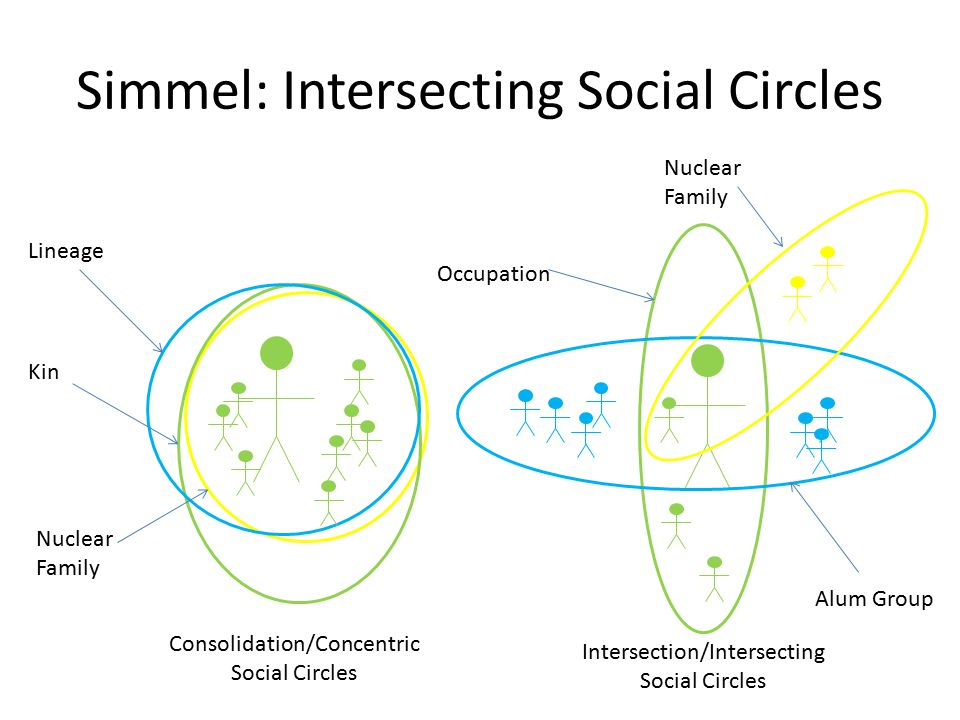 Simmel’s Contributions
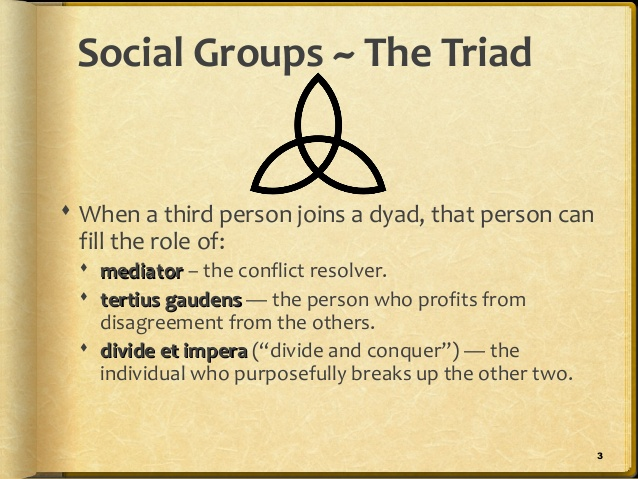 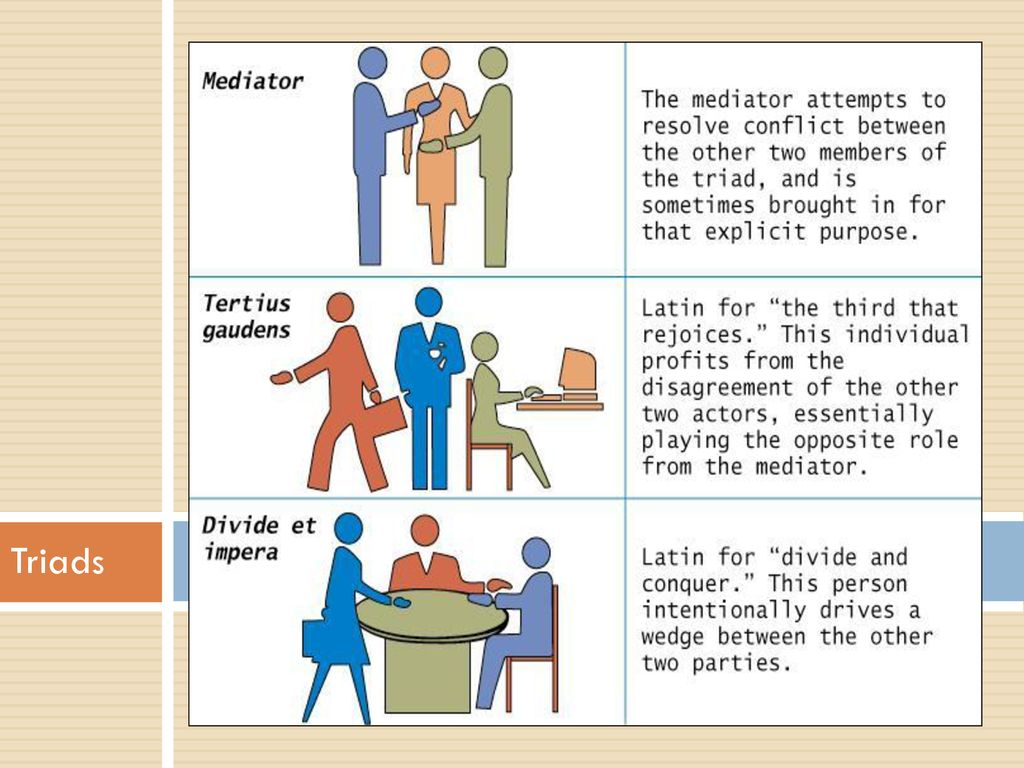 Social Capital
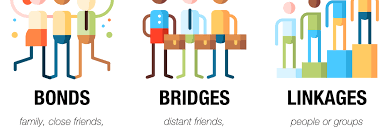 Blat
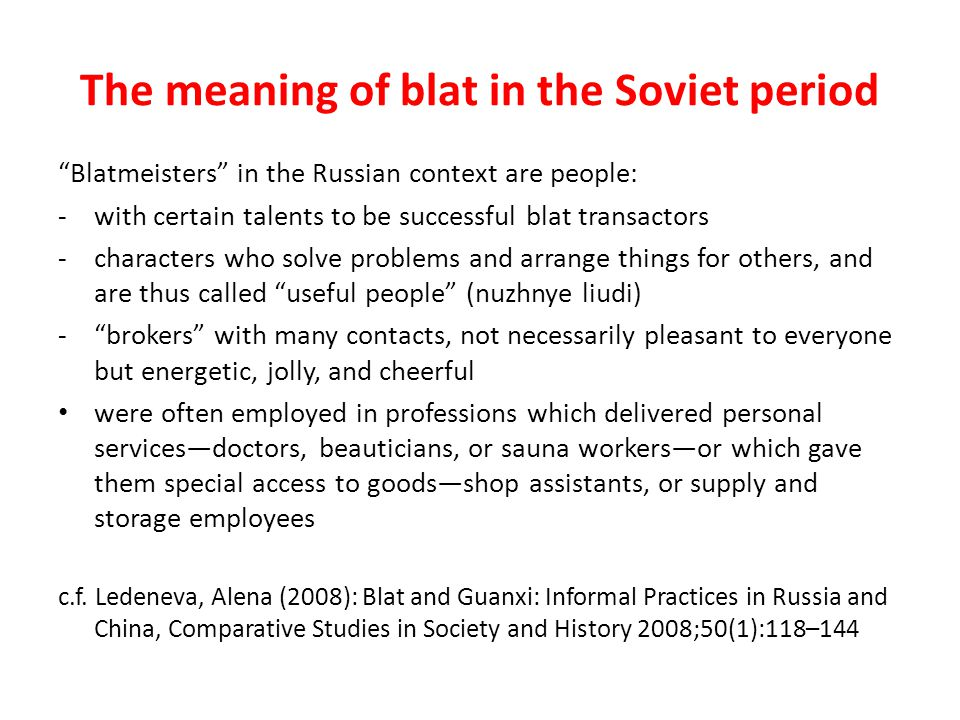 Guanxi
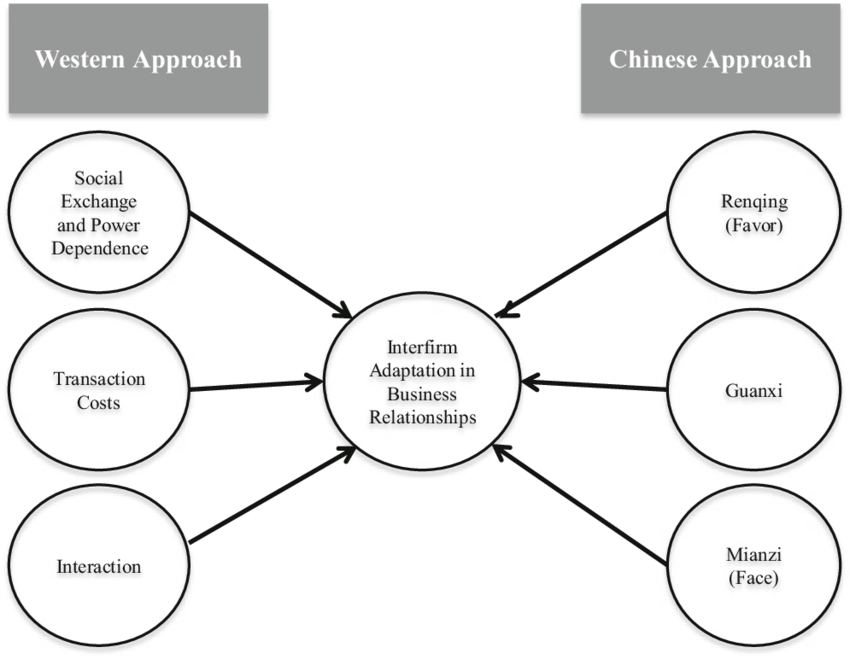 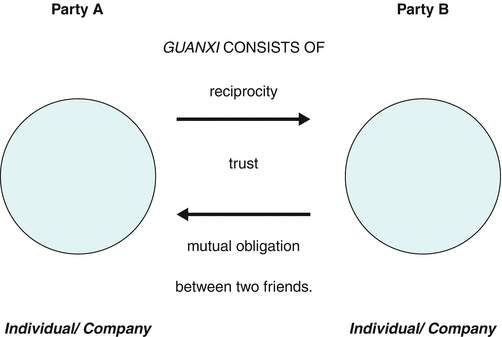 Guanxi vs. Blat
Authority and Legitimacy
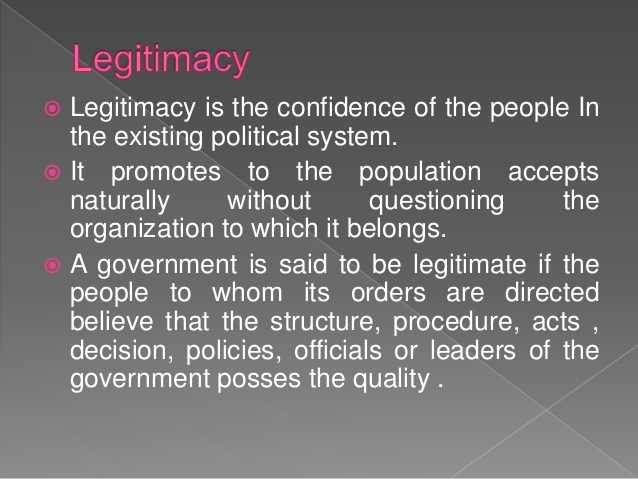 Boltanski’s Justification
From Legitimacy to Models of Authority
Rhetorical Devices
Signs of Legitimacy
Magical Powers
Systems of Beliefs
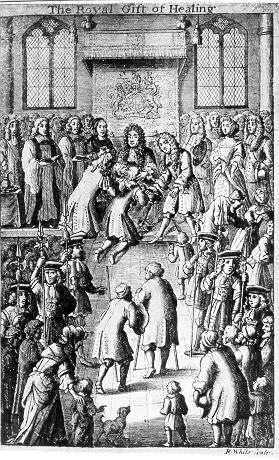 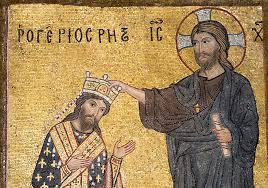 The Weberian Model
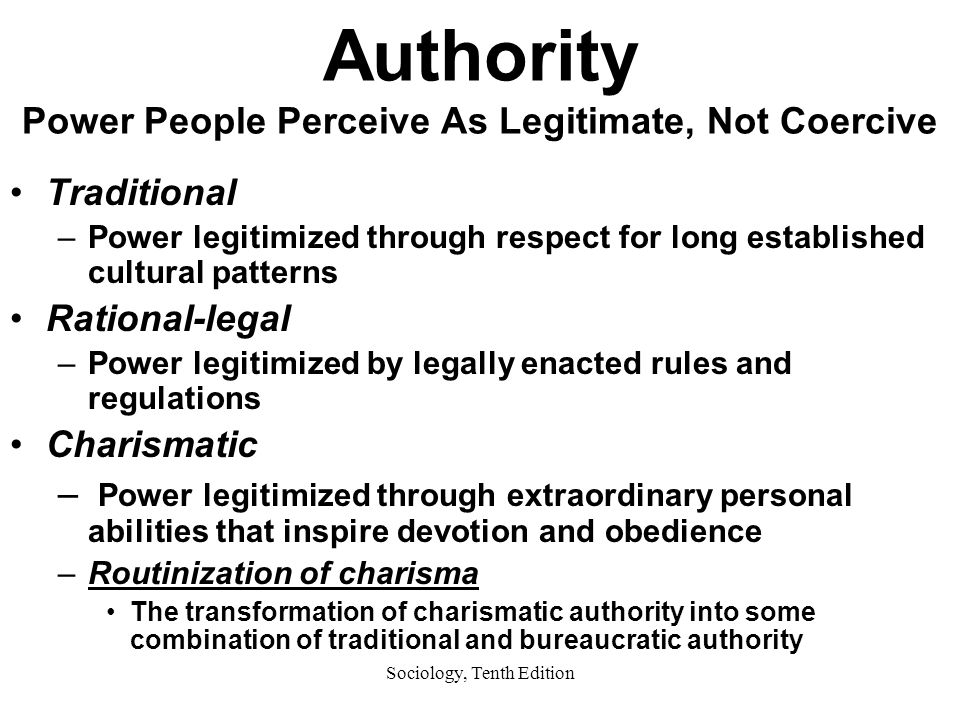 Traditional and Charismatic
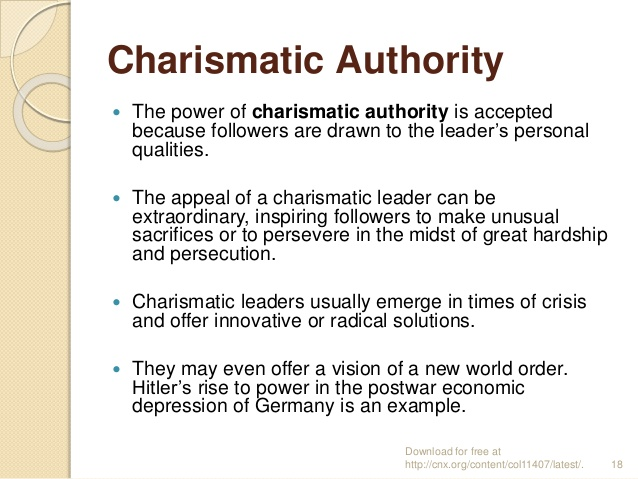 From Charisma to The Rational Legal
Charismatic leaders tend to hold power for short durations, and according to Weber, they are just as likely to be tyrannical as they are heroic.
For this reason, the routinization of charisma occurs when charismatic authority is succeeded by a bureaucracy controlled by a rationally established authority or by a combination of traditional and bureaucratic authority.
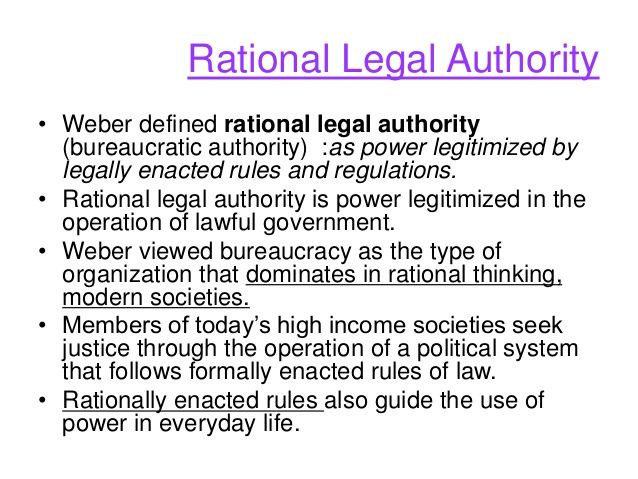 Charisma what Charisma?
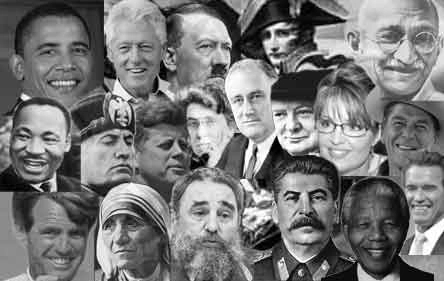 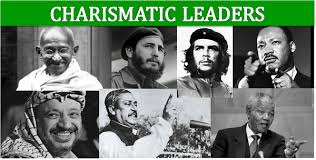 The Bureaucratic Ideal-Type
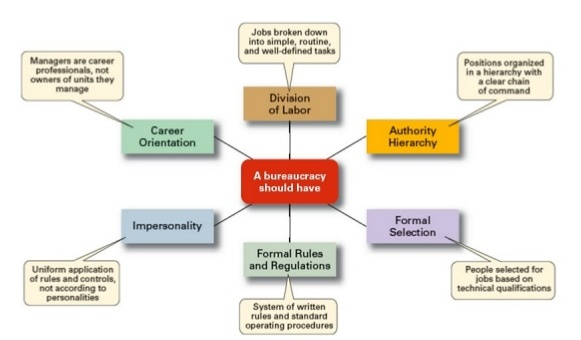 Formal Structure in Organizations
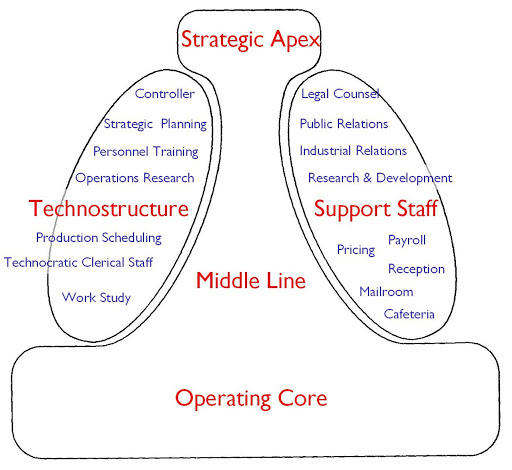 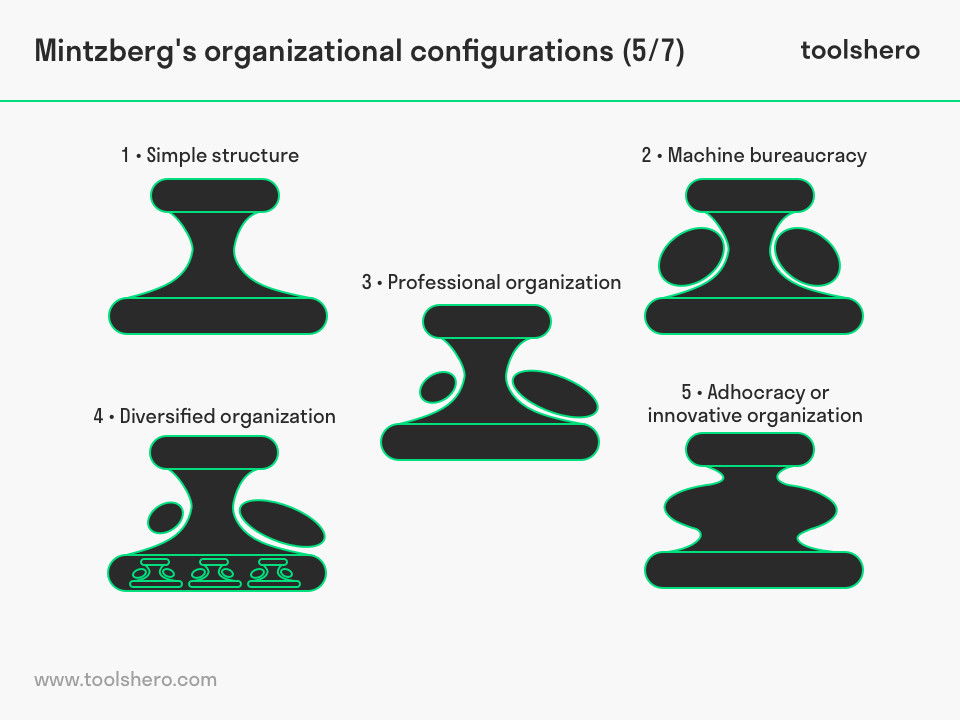 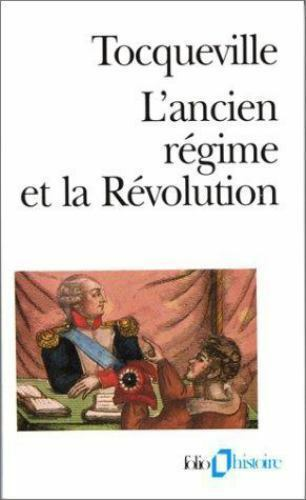 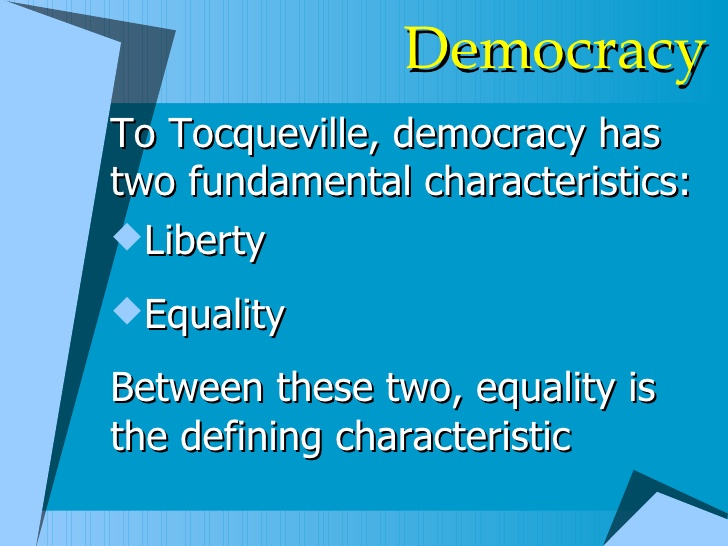 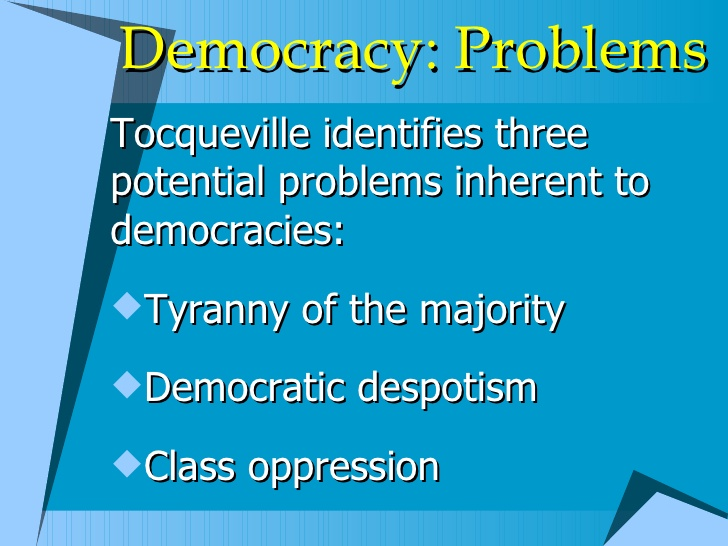 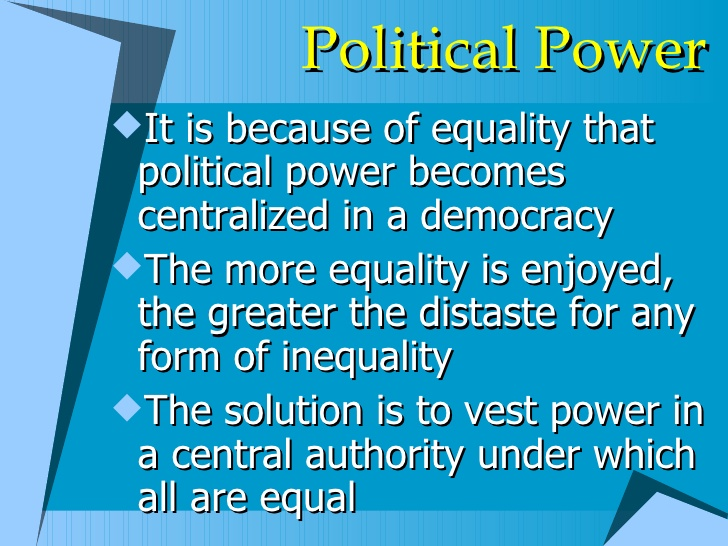 Different Powers
Professional Powers
Corporate Powers
Social Influences
State Power
Power Elites
Political Parties
Lobbies
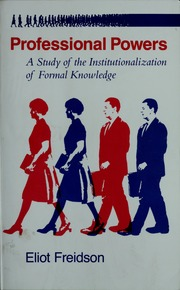 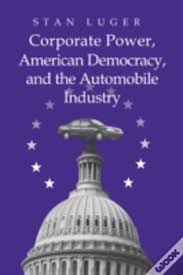 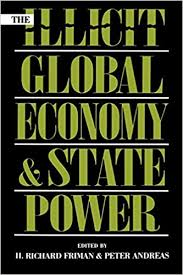 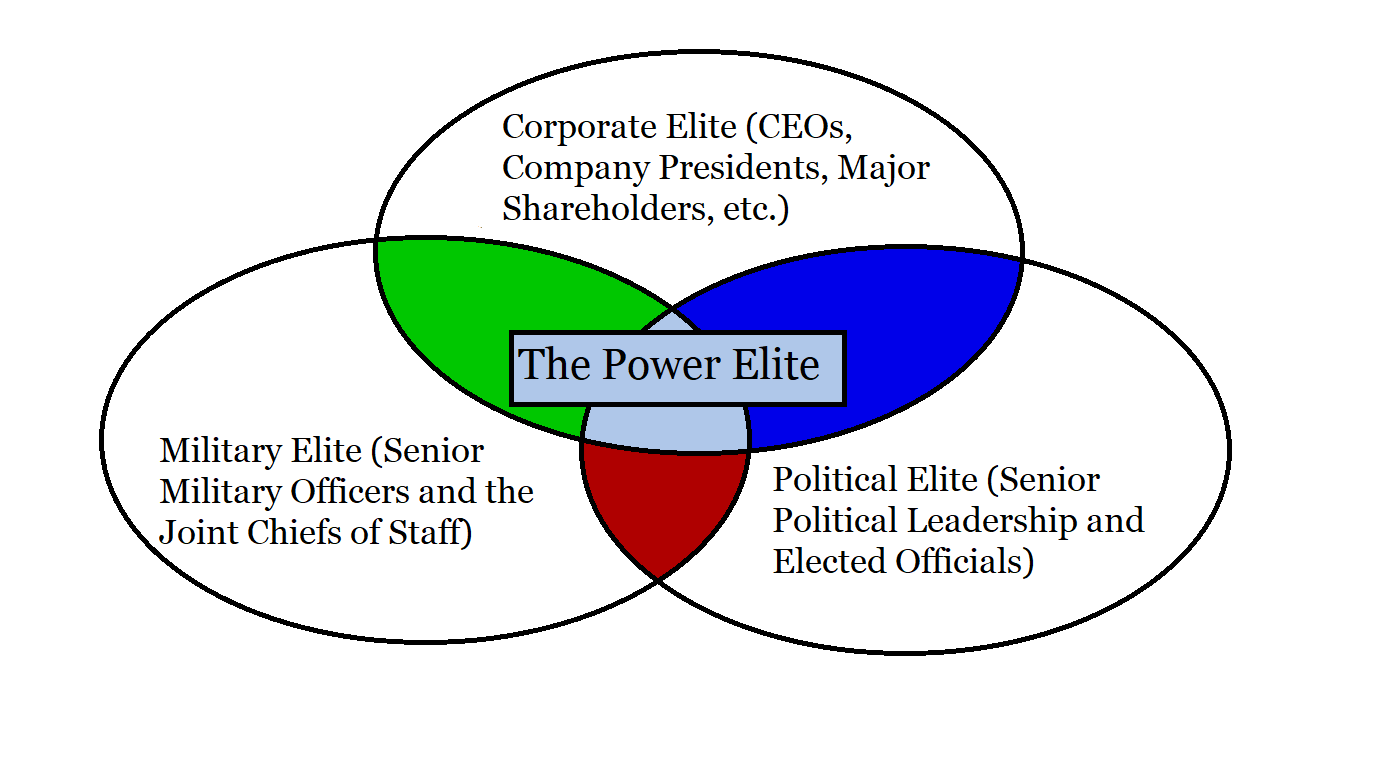 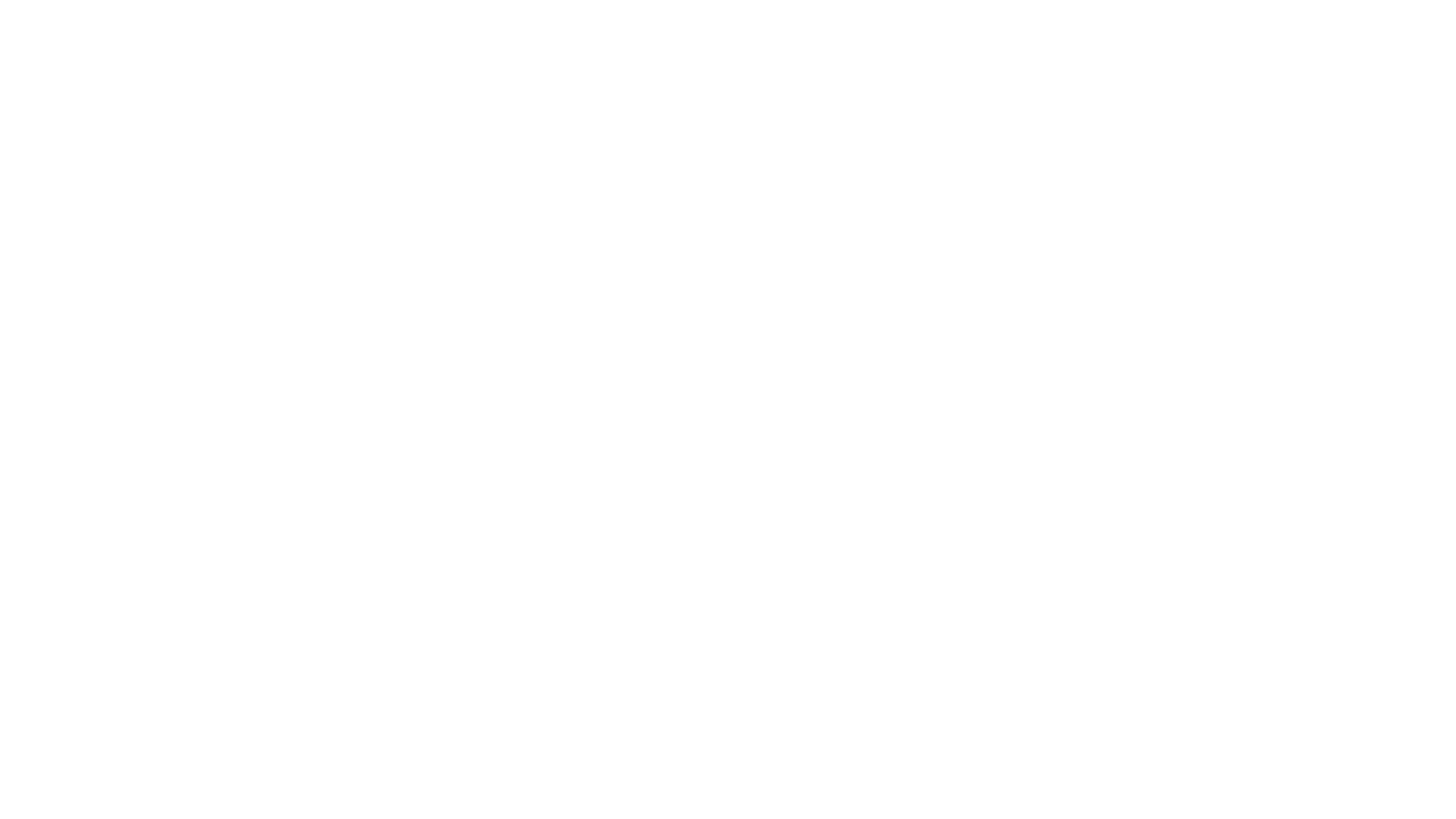 The Iron Law of Oligarchy
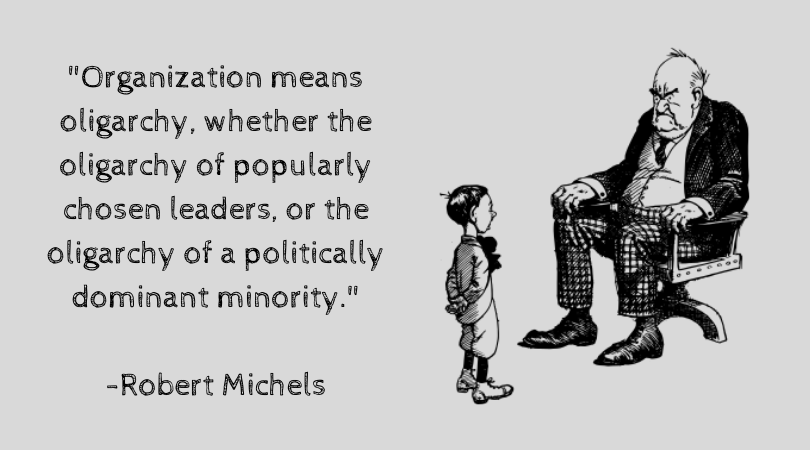 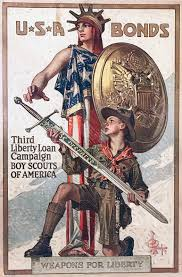 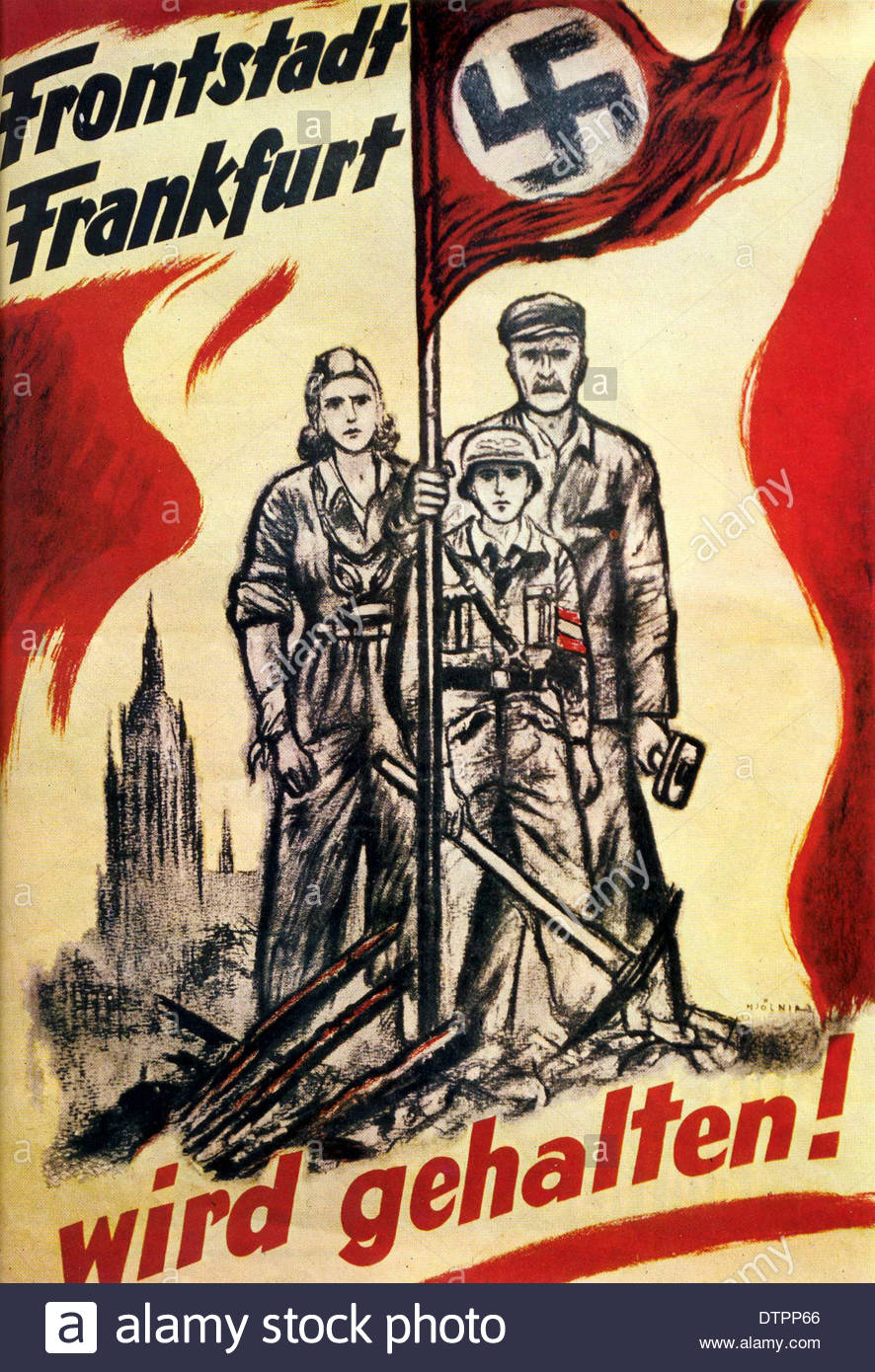 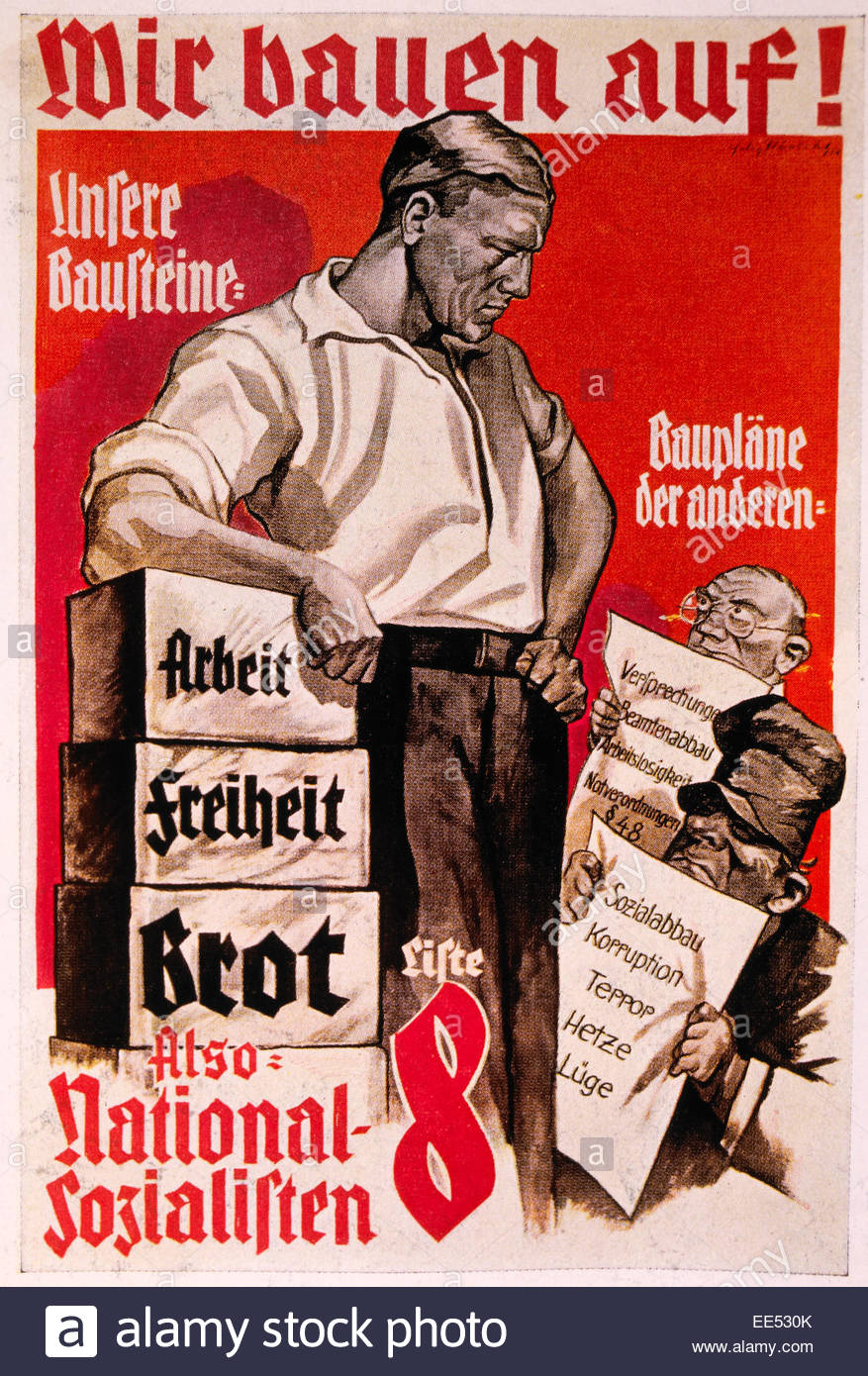 Propaganda
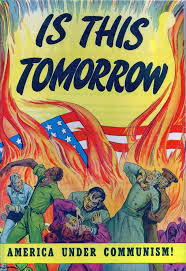 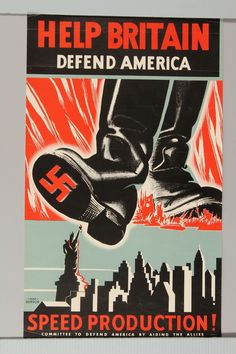 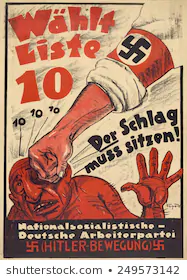 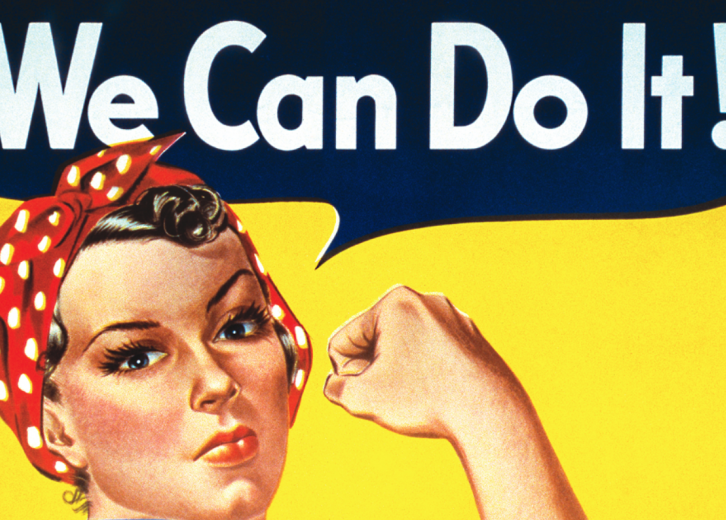 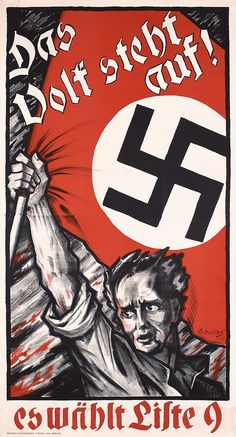 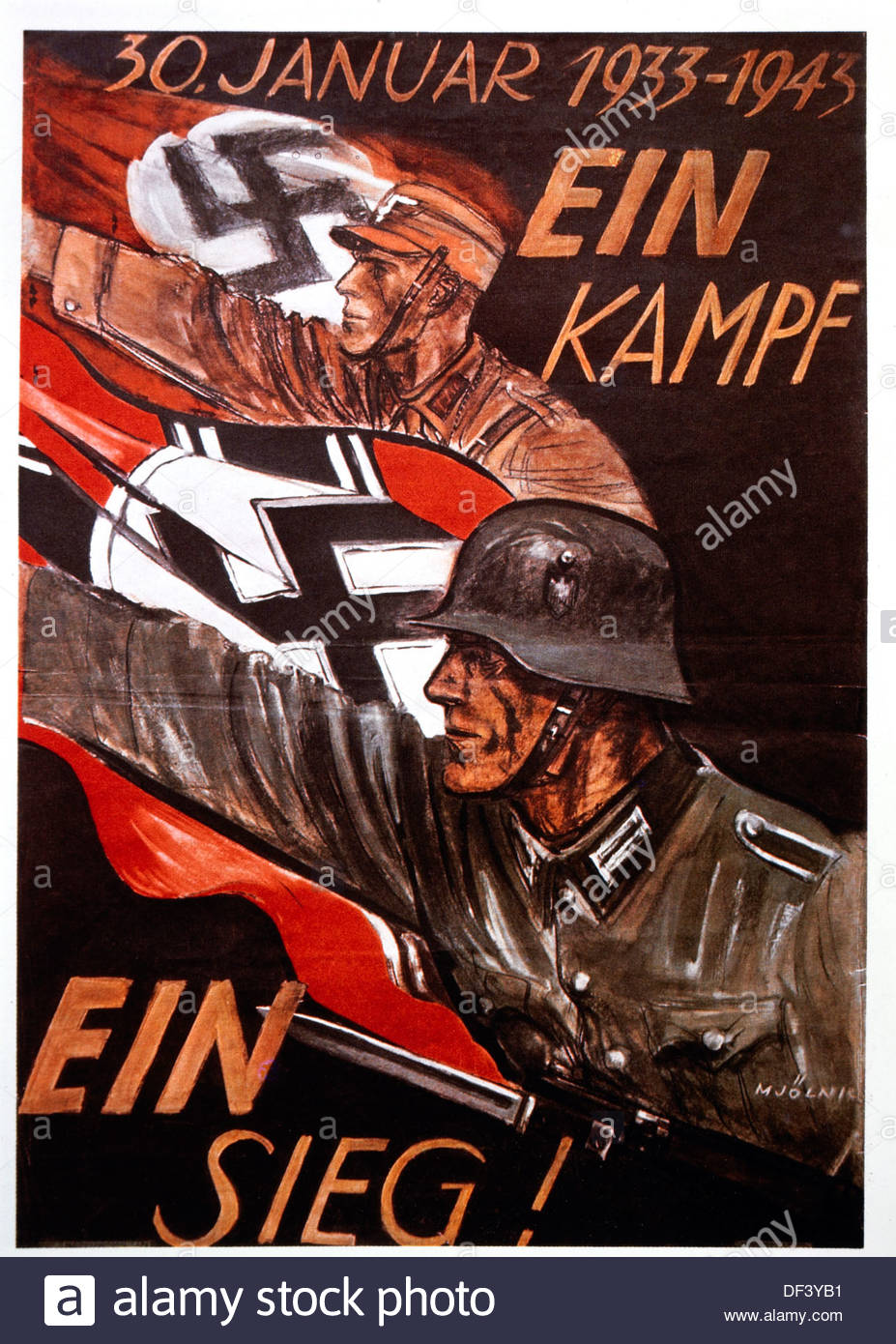 Manipulation
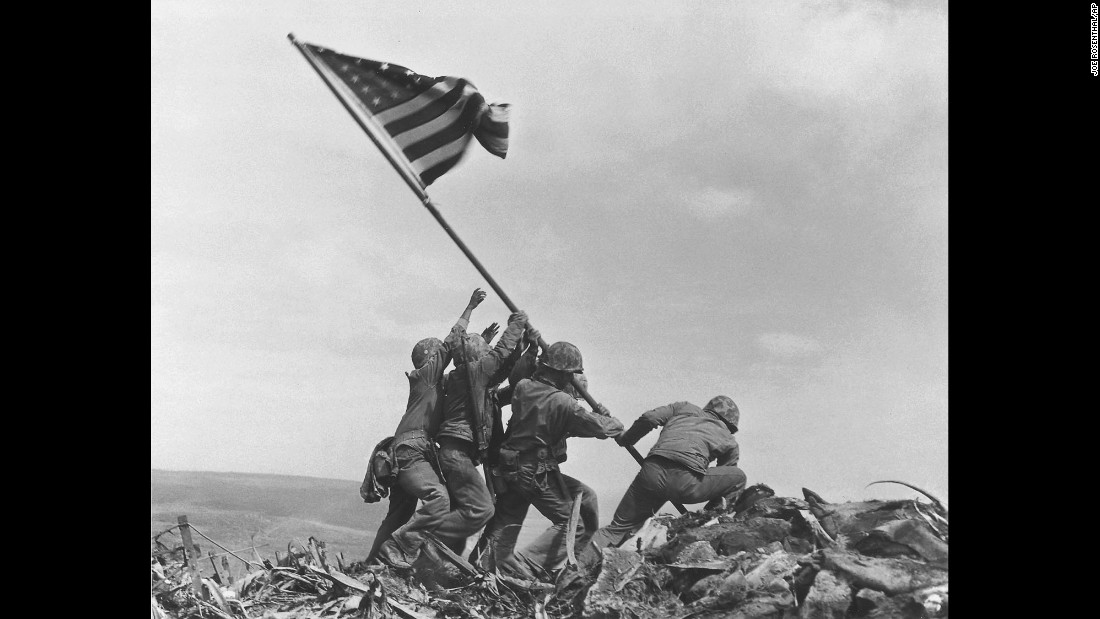 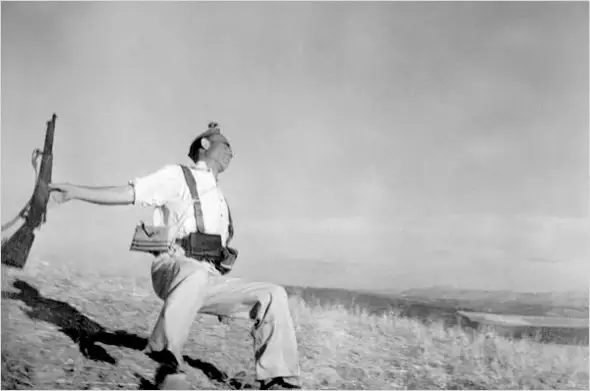 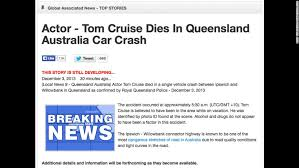 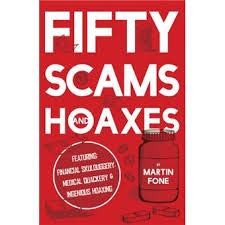 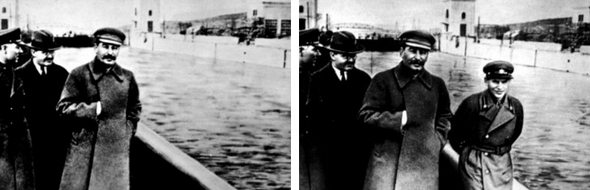 Power and Conflict at the Macro-Level
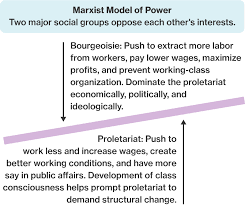 PR = SV/FC+VC
SV            ?
VC           ?
VC          and FC
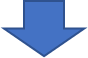 Marx on Power
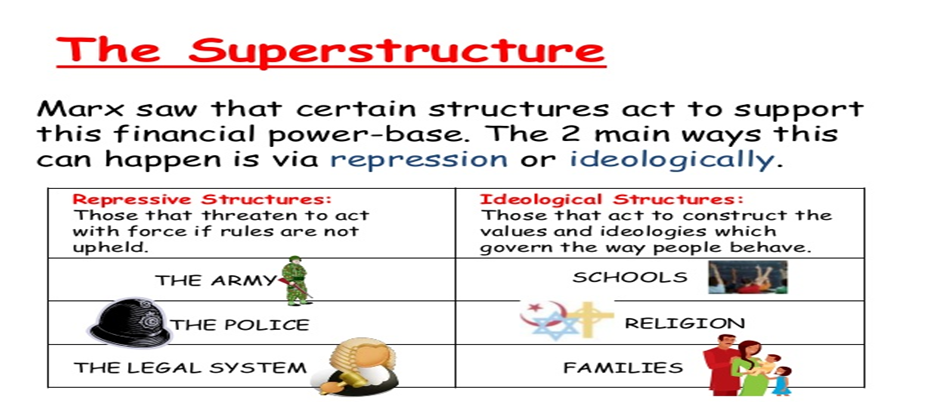